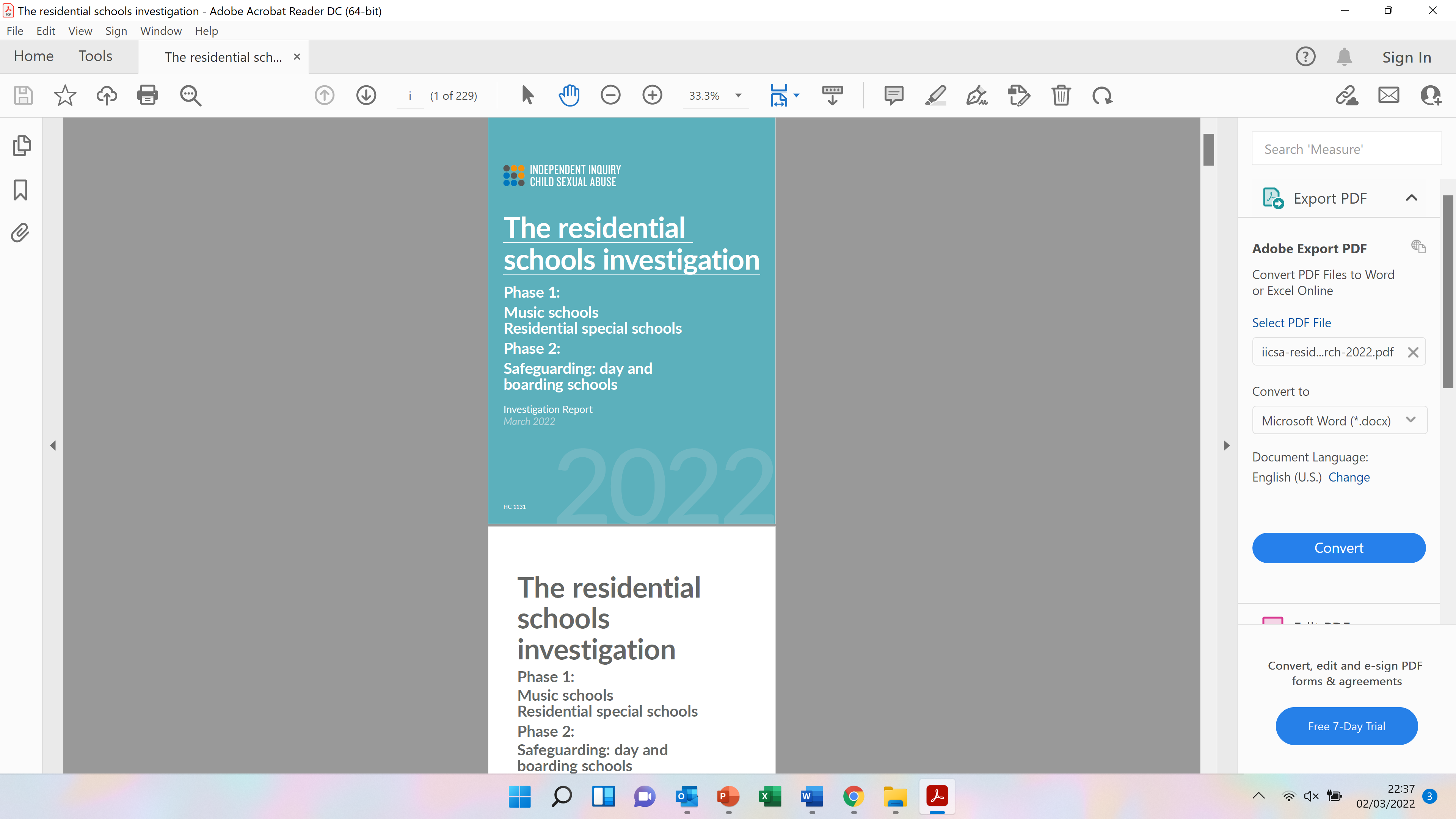 RI CPD meeting 5.4.22IICSA Residential Schools investigation
John Woodhouse
Chris Freestone
remit
Residential special schools
Music schools
Day schools
Boarding schools

( many transferable issues to residential care )
[Speaker Notes: 229 residential special schools – 67 area registered as children’s homes]
Summary findings
Many historical findings of abuse
Many shortcomings and failings in current systems of protection, regulation and oversight
Some staff remain reluctant to report concerns, in part fearful of the consequences of doing so
Processes to report are not always followed
Critique of variability of LADO system
Lack of clarity of steps to follow if concerns do not reach threshold
[Speaker Notes: LADO: The evidence indicates that, almost a decade later, there is still a lack of consistency in how the current guidance is interpreted by local authorities. It appears that many local authorities are operating what the Department for Education described as a ‘flexible model’ due to lack of resources or time. However, it appears that many schools need the guidance and advice afforded by the more ‘rigid’ model.]
Could this apply to a residential home setting?
it remains all too easy for pupils to continue to be sexually abused by adults and for harmful sexual behaviour between pupils to remain unchallenged and unaddressed
Key requirements
“Leadership matters”
Positive culture of safeguarding
Awareness of heightened vulnerability in specific educational settings (CH settings too ? ) 
‘It could happen here’
Awareness of statutory guidance & role
Protecting children above reputation of school (home/organisation?)
Checking suitability of staff & volunteers
Inspection reports are not a good guide
[Speaker Notes: governance or leadership in respect of safeguarding was poor]
Pause for thought….
from the day you’re brought in there, you’re essentially – you are the problem, you are the problem child. So anything that comes out of your mouth is rubbish.
RS-A6 on residential special schools, p69
learning
This is not about historical sexual abuse, but about a societal attitude towards children, particularly girls
How do we explore safeguarding culture
How do we explore whether staff, volunteers and senior leaders understand their responsibilities
Checking proper checks have been undertaken
Checking the work done on low level concerns and allegations.
Inadequate staff training in safeguarding
What is the role and activity of governors? (RI’s?)
Insular and inward looking settings
Children’s homes vs residential special schools
Outside eyes looking in is constant, and the level of scrutiny and reporting outwards is markedly different
[Speaker Notes: Ms Karen Gaster, executive principal at Southlands School, had experience of running a residential special school and a school which had a residential site registered as a children’s home. She told us that the difference between the two regimes, from a practitioner’s perspective, was “Quite significant”. Ms Gaster described the main difference as being the level of scrutiny: “Outside eyes looking in is constant, and the level of scrutiny and reporting outwards is markedly different” (p69)

“Ms Helen Humphreys, Ofsted’s specialist advisor for residential care, considered that Ofsted was “restricted by the national minimum standards” when it came to inspecting residential special schools; it is only able to assess the school’s safeguarding within the narrow remit of the standards… Ms Humphreys also considered that the NMS do not focus enough on quality and are not aspirational or outcome-focussed.”

Guidance recommends special schools should now come under Children’s Homes regs]
Talking to young people
“autism acted as a barrier to him disclosing sexual abuse because the questions he was asked by a concerned member of staff were not literal or explicit enough to enable him to disclose the abuse”
leaders sometimes discredited children who complained of sexual abuse by staff and undermined their credibility in discussions with police and children’s social care
cultures that discourage complaints by parents, children and staff members, and where the voice of the child is not heard.
Building staff confidence to share worries
“neutral notifications”
“a healthy organisational culture with an open, shared value base, that doesn’t lose sight of its goals, that has a clear moral code and a reflective but challenging ethos would have to be present or capable of being present in order for a neutral notification/low level notification approach to be successful.”
““culture cannot be imposed or created by edict”
training
Not just the guidance, but staff should have a clear understanding of the safeguarding risks which could arise in their school and how to be alert to signs of abuse and tailored to their roles (children’s homes too?)
Lots on governance, DSL training – generally people feel there is a need for more, but DfE keen to keep this as a local decision on what is appropriate
Some, but by no means all, residential special schools have developed excellent resources to teach their pupils about appropriate sexual behaviour
Problems with governance
No governing body – sole proprietor
Lack of oversight of safeguarding (e.g. sampling anonymised reports)
Concerns about staff or leaders not brought to governing body
Governors having no relevant knowledge or experience
Governors’ willingness to challenge leaders
gaps
No procedures or inadequate procedures for staff allegations
No staff code of conduct or missing areas
Failure to make or keep records
Staff failure to report allegations or concerns
Leaders failing to report allegations
Whistleblowing not understood or used
Failure to take internal action
Responding to issues of harmful sexual behaviour between pupils
Selected recommendations
Residential special schools to come under children’s homes regs
LADO national standards, including offer of informal advice
Nationally accredited standards and levels of training in schools, with the highest mandatory for HTs, DSLs and designated govs & chairs of governors
Urgent review of RSHE for young people with SEND
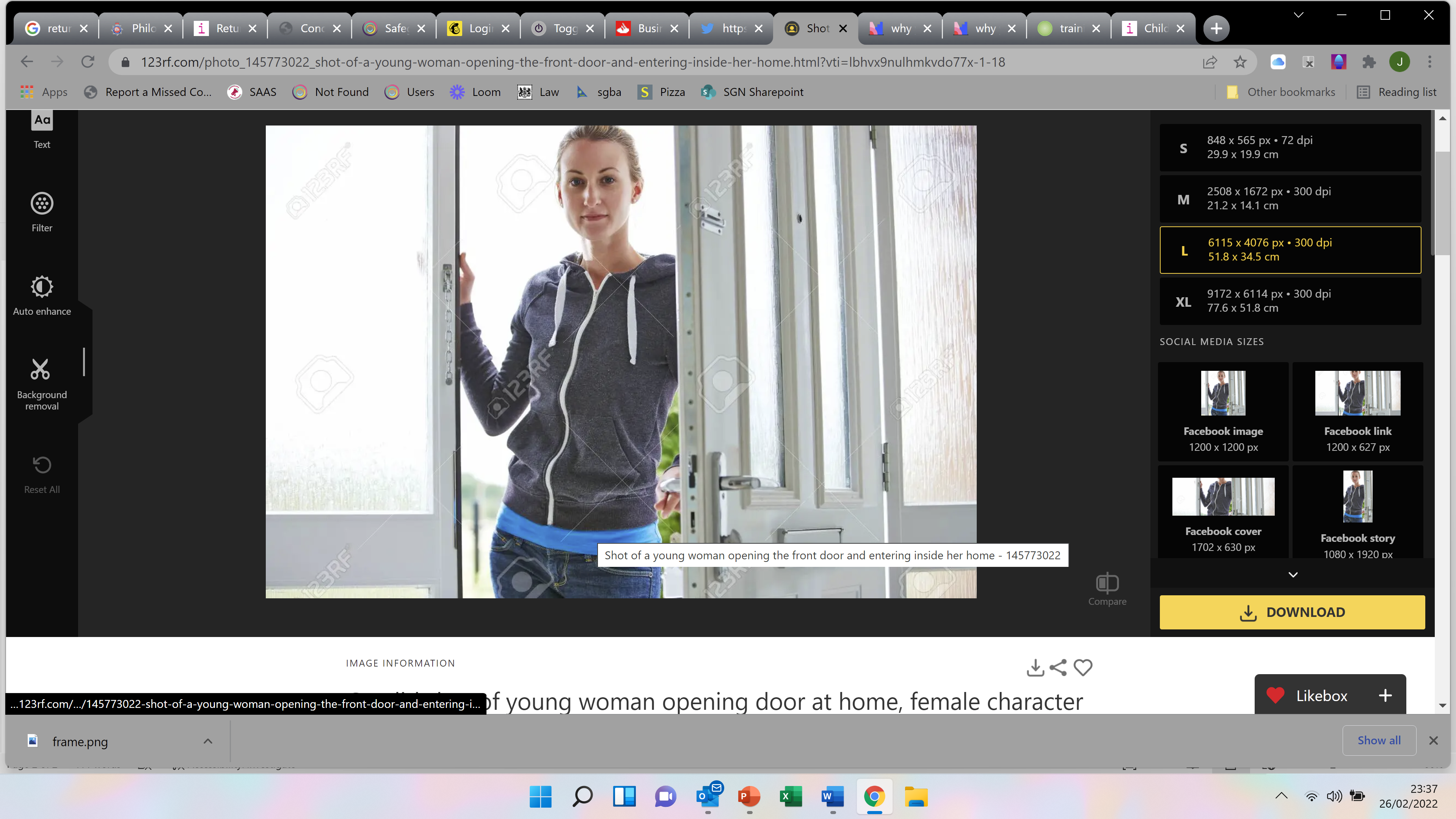 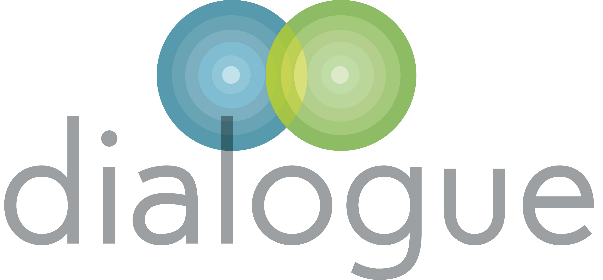 when young people return
Softly, softly…
[Speaker Notes: Talk to the group about where this then leaves us.]
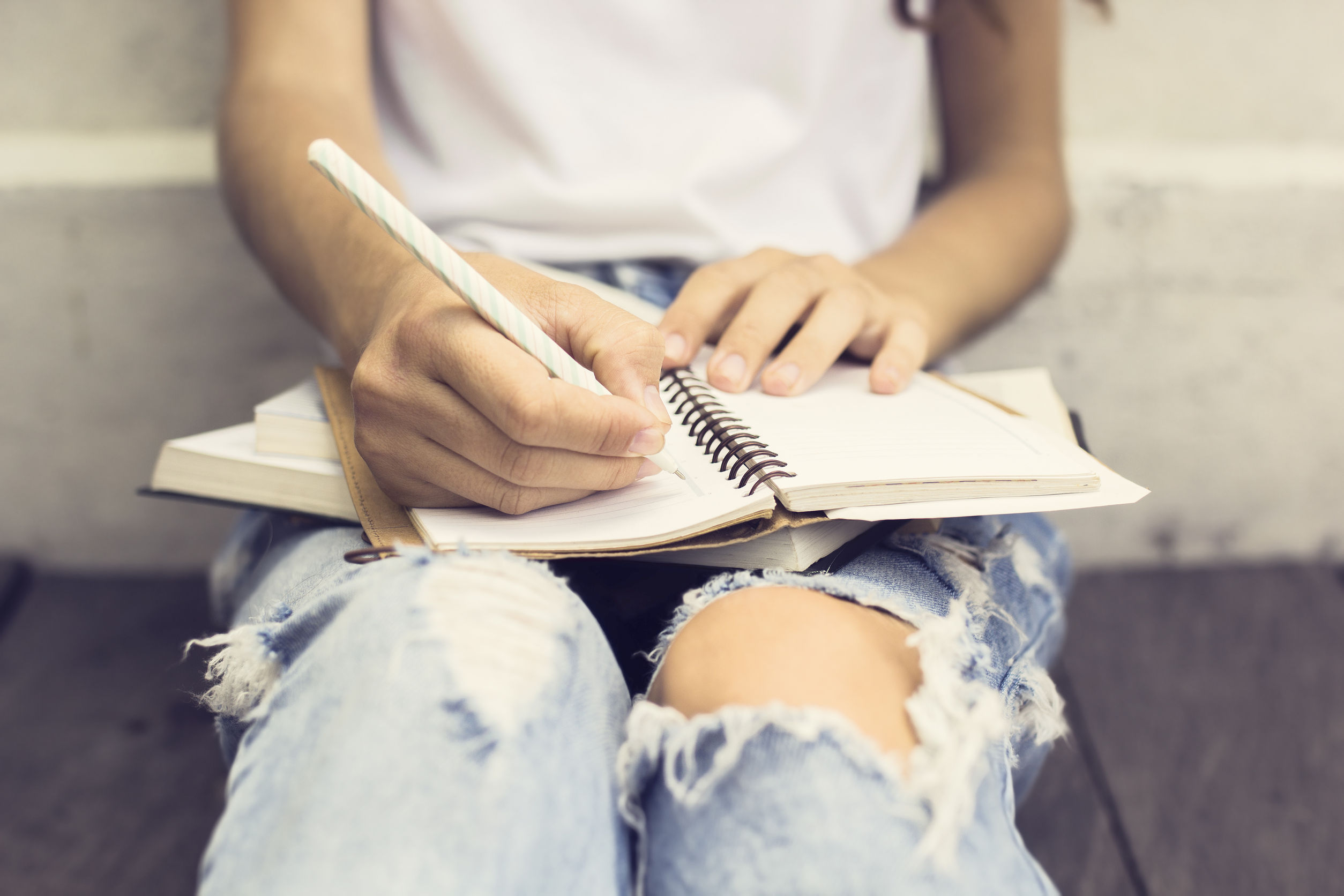 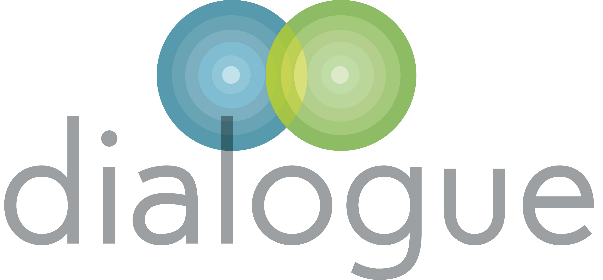 how might this change your practice?
group discussion
[Speaker Notes: What are you going to do as a result of this training?
Remind participants of the main elements:
Prevalence of young people going missing
Push/pull factors
Philomena protocol
Levels of intervention
Dynamic risk assessment
Contextual safeguarding
What to do when young people return
Exercise in pairs]